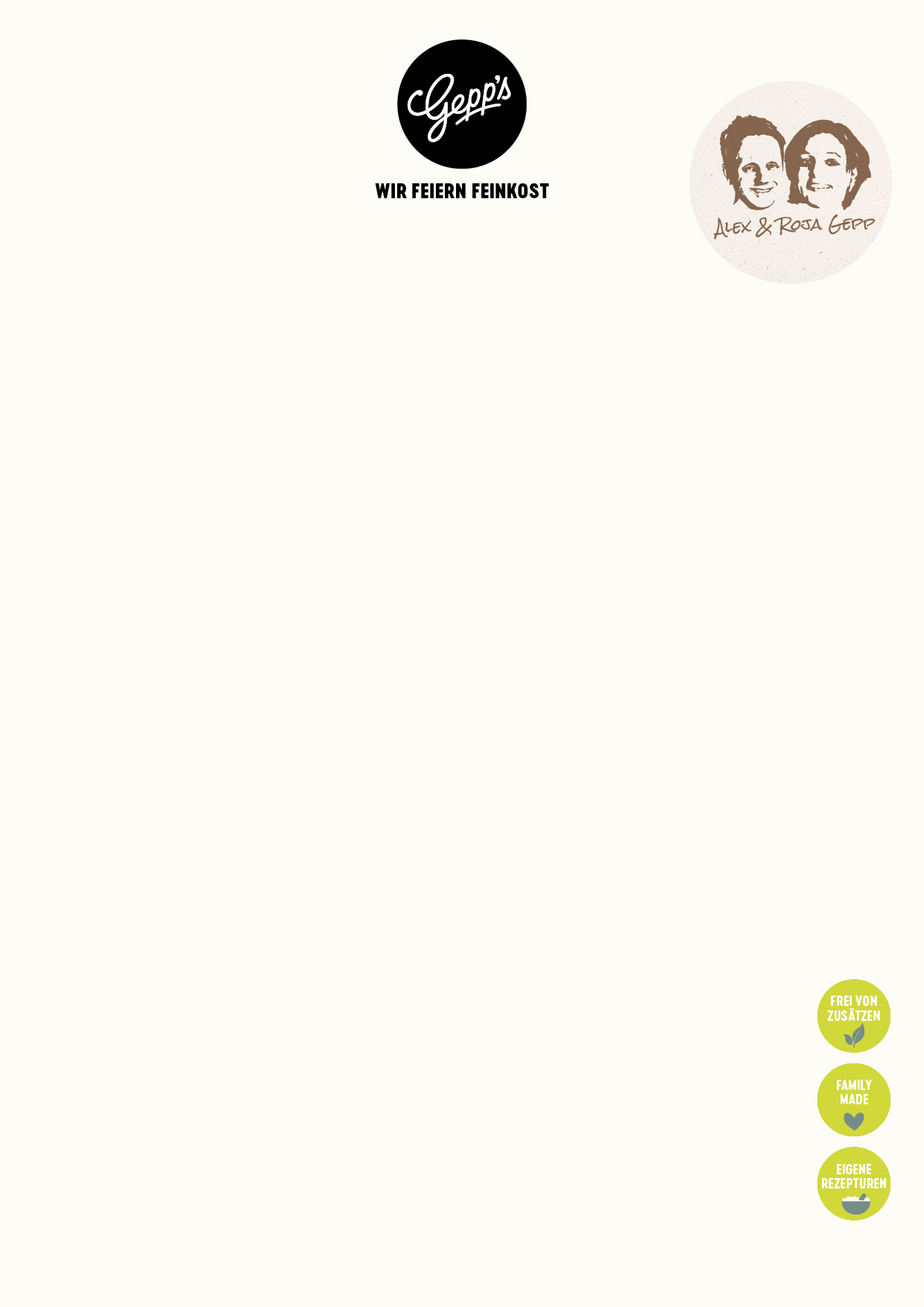 Wir suchen Dich! Weihnachtsaushilfe im Verkauf (m/w/d) für Nov./Dez.
 
Willkommen bei den Gepp’s! Wir sind ein dynamisches und inhabergeführtes Familienunternehmen in der Nähe von München. Seit 2012 bieten wir über ein bundesweites Filialnetz und einen eigenen Online-Shop ein breites Feinkostsortiment an. Unsere eigenen Rezepturen mit außergewöhnlichen Zutaten – frei von künstlichen Zusätzen – das ist unser Herzstück. Aus jedem Tag einen Genusstag machen unsere Mission. Das Ausprobieren und Entdecken wird zum gefeierten Erlebnis – in unseren Filialen und bei unseren Kunden in der Küche.

Zur Verstärkung unseres Teams suchen wir für die Monate November/Dezember Weihnachtsaushilfen im Verkauf (m/w/d) auf Minijob Basis
 
Diese Aufgaben erwarten Dich:
Du verkaufst die vielfältigen Gepp’s Feinkost Produkte und berätst die Kunden. 
Du führst verkaufsfördernde Promotion Aktionen wie u.a. Verkostungen und Flyerverteilung zur Erreichung der Umsatz- und Ertragsziele durch.
Du sorgst für eine professionelle und einladende Warenpräsentation. 
Du stellst die Pflege des Warensortiments sicher. 
Du verantwortest eine korrekte Kassenbedienung sowie Kassenführung.
 
Das bringst Du für Deinen Einsatz im Gepp’s Store mit:
Du bist ein Teamplayer und schätzt gute Lebensmittel.
Du hast Spaß an Verkauf, Beratung und Kundenservice. 
Du bist kommunikativ und kannst überzeugen.
Du willst, dass die Leute mit einem Lächeln aus dem Store gehen.
Du bist volljährig. 
 
Das kannst Du von uns erwarten:
Du erhältst einen Mitarbeiterrabatt auf unsere Produkte. 
Deine Verfügbarkeit wird bei der Personalplanung berücksichtigt. 
Du bist Teil eines starken Teams.
Dich erwarten pünktliche Gehaltszahlungen, flache Hierarchien und Kommunikation auf Augenhöhe.


Bist Du auf den Geschmack gekommen?
Wenn Du Teil der Gepp’s Familie werden willst, freuen wir uns auf Deine aussagekräftigen Bewerbungsunterlagen mit Lebenslauf per E-Mail an: jobs@gepps.de  
 
Möchtest Du mehr über uns, unsere Philosophie und unser Sortiment erfahren? 
Dann erfährst du hier mehr: www.gepps.de/jobs


#Mitarbeiter Verkauf, #Minijob, #Minijobber, #Aushilfe, #Quereinsteiger, #Nebenjob, #Student, #Weihnachten
_ _ _ _ _ _ _ _ _ _ _ _ _ _ _ _ _ _ _ _ _ _ _ _ _ _ _ _ _ _ _ _ _ _ _ _ _ _ _ _ _ _ _ _ _ _ _ _ _ _ _ _ __ _ _ _ _ _ _ _ _ _ _ _ _ _ _ _ _ _ _ _ _ _ _ _ _ _ _ _ _ _ _ _ _ _ _ _ _ _ _
Gepp’s GmbH | Boschstr. 16 |D-82178 Puchheim | Tel.+49 89-414 16 03 10 | E-Mail: info@gepps.de